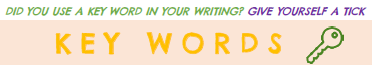 Topic Overview
You will explore the differences and similarities within Christianity, Islam and 2 other religions or world views of your choice. It will introduce you to the concept worship and community and will enable you to compare the meanings of both in their own lives and within the lives of human beings.
Humansim
community
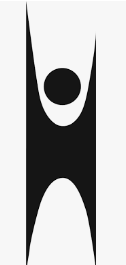 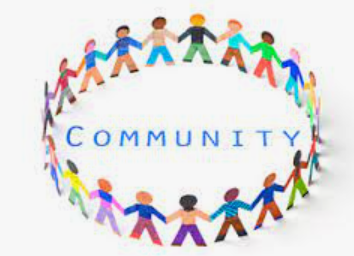